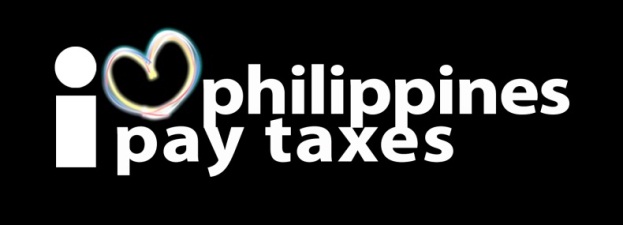 TOPIC OUTLINE
Taxation of Individuals Engaged in Providing Services under a Service Contract with no Employer-Employee Relationship
Revenue Regulations No. 19-2011
Revenue Regulations No. 6-2012
Revenue Regulations No. 8-2012
Revenue Memorandum Circular No. 23-2012

Presented by:
ROSANA P. SAN VICENTE
Chief, Withholding Tax Division
July 23, 2012
1
Taxation of Individuals Engaged in Providing Services under a Service Contract with no Employer-Employee Relationship
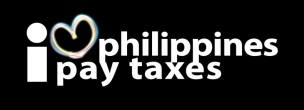 Registration Requirement:

 Section 236 of the Tax Code –

“(A) Requirements.- Every person subject to any internal revenue tax shall register once with the appropriate Revenue District Officer:

Within ten (10) days from the date of employment, or
On or before the commencement of business, or
Before payment of any tax due, or
Upon filing of a return, statement or declarations as required in this Code.”
2
Taxation of Individuals Engaged in Providing Services under a Service Contract with no Employer-Employee Relationship
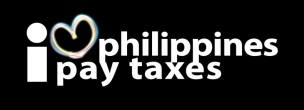 Registration Requirement:

 	BIR Form to be accomplished –

	BIR Form 1901, to be submitted to the RDO having 	jurisdiction over the place where the service is being 	rendered, with the following attachments:

		> Birth Certificate or any document showing 		name, address and birth date of the individual;
		> Contract of Service /Job Order
		> Proof of payment of Annual Registration Fee 
		    of P500 [Sec. 236(B) of the Tax Code]
3
Taxation of Individuals Engaged in Providing Services under a Service Contract with no Employer-Employee Relationship
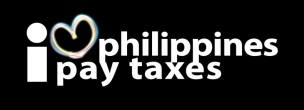 Invoicing Requirement:

 Section 237 of the Tax Code –

“Sec. 237. Issuance of Receipts or Sales or Commercial Invoices.- All persons subject to an internal revenue tax shall, for each sale or transfer of merchandise or for services rendered valued at Twenty-five pesos (25.00) or more, issue duly registered receipts or sales or commercial invoices, prepared at least in duplicate, showing the date of transaction, quantity, unit cost and description of merchandise or nature of service: Provided, however, That in the case of sales, receipts or transfers in the amount of One hundred pesos (100.00) or more, or regardless of amount, where the sale or transfer is made by a
4
Taxation of Individuals Engaged in Providing Services under a Service Contract with no Employer-Employee Relationship
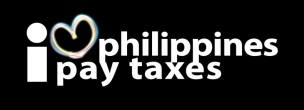 Invoicing Requirement:
 cont…

person liable to value-added tax to another person also liable to value-added tax; or where the receipt is issued to cover payment
made as rentals, commissions, compensation or fees, receipts or invoices shall be issued which shall show the name, business style, if any, and address of the purchaser, customer or client; Provided, further, That where the purchaser is a VAT-registered person, in addition to the information herein required, the invoice or receipt shall further show the Taxpayer identification Number (TIN) of the purchaser.”
5
Taxation of Individuals Engaged in Providing Services under a Service Contract with no Employer-Employee Relationship
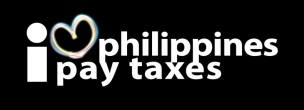 Invoicing Requirement:
 cont…

	“The original of each receipt or invoice shall be issued to the purchaser, customer or client at the time the transaction is effected, who, if engaged in business or in the exercise of profession, shall keep and preserve the same in his place of business for a period of three (3) years from the close of the taxable year in which such invoice or receipt was issued, while the duplicate shall be kept and preserved by the issuer, also in his place of business, for a like period.”
6
Taxation of Individuals Engaged in Providing Services under a Service Contract with no Employer-Employee Relationship
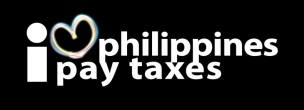 Invoicing Requirement: SAMPLE OFFICIAL RECEIPT
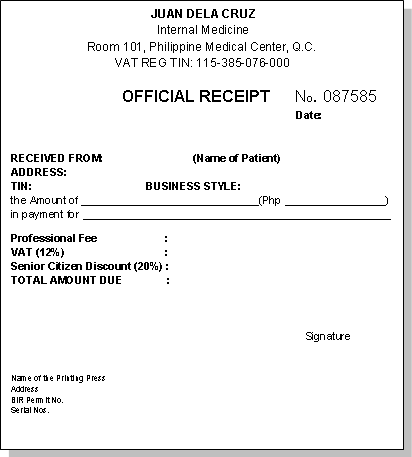 7
Taxation of Individuals Engaged in Providing Services under a Service Contract with no Employer-Employee Relationship
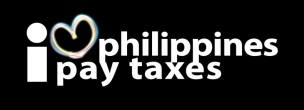 Invoicing Requirement:

	BIR Form to accomplish

	BIR Form No. 1906 –Application for Authority to Print 
	Receipts and Invoices, to be filed with the RDO where 	the individual is registered, with the following 	attachments:

	> Certificate of Registration
	> Proof of Payment of RF, current
	> Final and clear sample of Receipt/Invoice;
	> Previous ATP (for additional SI/OR to be printed);
	> Last booklet printed (for additional SI/OR to be printed)
8
Taxation of Individuals Engaged in Providing Services under a Service Contract with no Employer-Employee Relationship
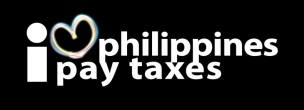 Invoicing Requirement:

	Can the issuance of SI/OR be dispensed with?

	> Under Sec. 237, the Commissioner may, in meritorious 	cases, exempt any person subject to an internal revenue 	tax from the compliance with the issuance of SI/OR

	How? 
	
	The individual shall apply for the “substituted issuance of 	OR” pursuant to the provisions of RR 14-2003.
9
Taxation of Individuals Engaged in Providing Services under a Service Contract with no Employer-Employee Relationship
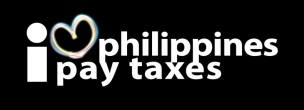 Invoicing Requirement:

Sec. 2 of RR 14-2003 – inserting new provisions under RR 2-98, as amended –
“Sec. 5.128. xxxxx
F) Substituted Official Receipt. - For sellers of services whose gross receipts have been subjected to the withholding of the 3% percentage tax, they shall be exempted from the obligation of issuing duly registered non-VAT receipts covering their receipt of payments for services sold. In lieu thereof, the issued “Certificate of Final Tax Withheld at Source” (BIR Form No. 2306), for payee with just one payor, or “Certificate of Creditable Tax Withheld at Source” (BIR Form No. 2307), for payee with several payors, shall be constituted and treated as the substituted official receipt, pursuant to the provisions of Section 237 of the Code”
10
Taxation of Individuals Engaged in Providing Services under a Service Contract with no Employer-Employee Relationship
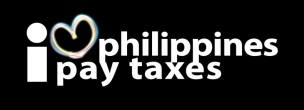 Invoicing Requirement:

Sec. 3 of RR 14-2003 – inserting new provisions under RR 2-98, as amended –
“Sec. 9.245. xxxxx
F) Substituted Official Receipt. - For sellers of services whose gross receipts have been subjected to 12% final VAT, they shall be exempted from the obligation of issuing duly registered VAT official receipts covering their receipt of payments for services sold. In lieu thereof, the issued “Certificate of Final Tax Withheld at Source” (BIR Form No. 2306), for payee with just one payor, or “Certificate of Creditable Tax Withheld at Source” (BIR Form No. 2307), for payee with several payors, shall be constituted and treated as the substituted official receipt, pursuant to the provisions of Section 237 of the Code”
11
Taxation of Individuals Engaged in Providing Services under a Service Contract with no Employer-Employee Relationship
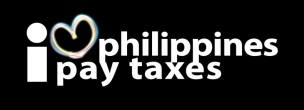 Invoicing Requirement:

	Seller of services whose gross receipts were subjected to withholding of 3% percentage tax/12% VAT are exempted from issuing Non-VAT/VAT receipts.  In lieu thereof, the following shall be constituted and treated as the substituted OR:

“Certificate of Final Tax Withheld at Source” (BIR Form No. 2306) -  for payees with just one payor;

“Certificate of Creditable Tax Withheld at Source” (BIR Form            No. 2307) - for payees with several payors
12
Taxation of Individuals Engaged in Providing Services under a Service Contract with no Employer-Employee Relationship
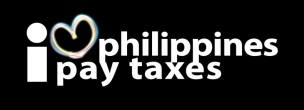 Invoicing Requirement:

	How will the payor know that the payee will 	avail of the “substituted OR” option?

	Payee is required to submit to the withholding 	agent-payor a “Notice of Availment of the 	Option to Pay the Tax through the 	Withholding Process”, copy-furnished 	Revenue District Offices 	having jurisdiction 	over the payor and 	the payee
13
Taxation of Individuals Engaged in Providing Services under a Service Contract with no Employer-Employee Relationship
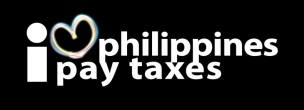 BIR FORM NO.__________
Republic of the Philippines
Department of Finance
BUREAU OF INTERNAL REVENUE
Revenue Region No. ___
Revenue District Office No. ___
______________________________________________________________________________________________
NOTICE OF AVAILMENT OF THE OPTION TO PAY THE TAX
THROUGH THE WITHHOLDING PROCESS
Date __________________
Name of Taxpayer ______________________________________________________
Address ______________________________________________________________
Taxpayer Identification Number __________________________________________
Class of Profession or Calling ___________________________________________
CERTIFICATION
This is to certify that I am availing of the option to pay my percentage tax/VAT through the withholding process pursuant to the provisions of REVENUE REGULATIONS NO. ____; that, in accordance with the said
Regulations and Revenue Regulations No. 2-98, as amended, gross receipts on account of my sale of goods/service shall be withheld at 3% Percentage Tax or 10% VAT, as the case may be, by the withholding agent-payor; that, such tax withheld shall be constituted as a final tax provided that my source of income
comes only from one payor, otherwise, the same shall be considered creditable which shall be applied against the total percentage taxes/VAT due for the month when such tax was withheld; and that, I have executed this Declaration under penalty of perjury, pursuant to the provisions of Section 267, National Internal Revenue Code of 1997.
____________________________
Taxpayer’s Name and Signature
14
Taxation of Individuals Engaged in Providing Services under a Service Contract with no Employer-Employee Relationship
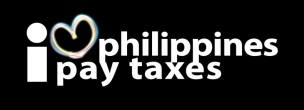 Invoicing Requirement:
Withholding agent-payor is required to prepare BIR Form Nos. 2306 or 2307 in quadruplicate, to be distributed as follows: (Note: BIR Form 2306 must be signed by both payor and payee)
2 copies for the payee
2306
1 copy to the payor
1 copy to be attached by the payor to BIR Form 1600
2307
2 copies for the payee
1 copy to the payor
1 copy to be attached by the payor to BIR Form 1600
15
Taxation of Individuals Engaged in Providing Services under a Service Contract with no Employer-Employee Relationship
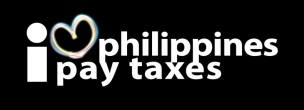 Bookkeeping Requirement:

 “Sec. 232. Keeping of Books of Accounts.-
(A) Corporations, Companies, Partnerships or Persons Required to Keep Books of Accounts.- All corporations, companies, partnerships or persons required by law to pay internal revenue taxes shall keep a journal and a ledger or their equivalents: Provided, however, That those whose quarterly sales, earnings, receipts, or output do not exceed Fifty thousand pesos (P50,000) shall keep and use simplified set of bookkeeping records duly authorized by the Secretary of Finance wherein all transactions and results of operations are shown and from which all taxes due the Government may
16
Taxation of Individuals Engaged in Providing Services under a Service Contract with no Employer-Employee Relationship
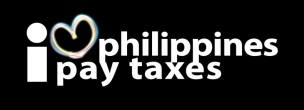 Bookkeeping Requirement:

readily and accurately be ascertained and determined any time of the year: Provided, further, That corporations, companies, partnerships or persons whose quarterly sales, earnings, receipts or output exceed One hundred fifty thousand pesos (P150,000), shall have their books of accounts audited and examined yearly by independent Certified Public Accountants and their income tax returns accompanied with a duly accomplished Account Information Form (AIF) which shall contain, among others, information lifted from certified balance sheets, profit and loss statements, schedules listing income-producing properties and the corresponding income therefrom and other relevant statements.”
17
Taxation of Individuals Engaged in Providing Services under a Service Contract with no Employer-Employee Relationship
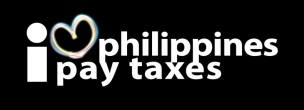 Bookkeeping Requirement:

	Registration of Books of Accounts – included in BIR Form 1901, the registered books of accounts shall be used until all the pages are consumed.  However, if the taxpayer wishes to use separate books of accounts for every calendar year, the registration thereof must be made on or before December 31 of each year.

	Preservation of Books of Accounts -   … shall be preserved for a period beginning from the last entry in each book until the last day prescribed by Section 203 within which the Commissioner is authorized to make assessment.
18
Taxation of Individuals Engaged in Providing Services under a Service Contract with no Employer-Employee Relationship
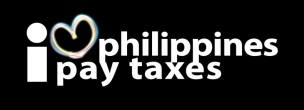 Filing of Required Tax Returns:

Income Tax Return –
19
Taxation of Individuals Engaged in Providing Services under a Service Contract with no Employer-Employee Relationship
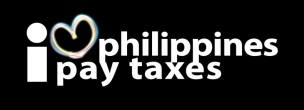 Filing of Required Tax Returns:

Percentage Tax Return – 




 
Value Added Tax Return -
20
Taxation of Individuals Engaged in Providing Services under a Service Contract with no Employer-Employee Relationship
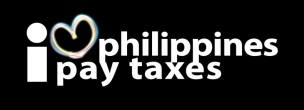 Filing of Required Tax Returns:

Option to Avail of the Substituted Filing of Percentage Tax Return/VAT return –

Who is qualified to avail?
Individual with only one payor

How to avail of such option?

Individual must file with the RDO where he/she is registered the following:
1. Notice of Availment of the Option to Pay the Tax Through the Withholding Process”,;
2. Notice of Availment of the Substituted Filing of Percentage Tax Return
21
Taxation of Individuals Engaged in Providing Services under a Service Contract with no Employer-Employee Relationship
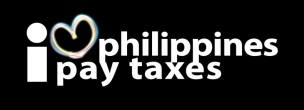 BIR FORM NO.__________
Republic of the Philippines
Department of Finance
BUREAU OF INTERNAL REVENUE
Revenue Region No. ___
Revenue District Office No. ___
________________________________________________________________________________
NOTICE OF AVAILMENT OF THE SUBSTITUTED FILING OF
PERCENTAGE TAX RETURN
Date __________________
Name of Taxpayer ______________________________________________________
Address ______________________________________________________________
Taxpayer Identification Number __________________________________________
Class of Profession or Calling/Business __________________________________
CERTIFICATION
This is to certify that I am a NON-VAT registered person pursuant to the provisions of REVENUE REGULATIONS NO. ____; that, in accordance with the said Regulations, I have availed of the “Optional Registration under the 3% Final Percentage Tax Withholding, in lieu of the 3% Creditable Percentage Tax Withholding” System, in order to be entitled to the privileges accorded by the
“Substituted Percentage Tax Return System” prescribed thereunder; that, this Declaration is sufficient authority of the Withholding Agent to withhold 3% Percentage Tax from payments to me on my sale of goods and/or services, in lieu of the said 3% Creditable Percentage Tax Withholding; and that, I have executed this Declaration under penalty of perjury pursuant to the provisions of Section 267, National Internal Revenue Code of 1997.
____________________________
Taxpayer’s Name and Signature
22
Taxation of Individuals Engaged in Providing Services under a Service Contract with no Employer-Employee Relationship
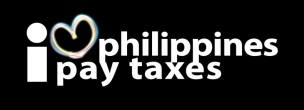 BIR FORM NO.__________
Republic of the Philippines
Department of Finance
BUREAU OF INTERNAL REVENUE
Revenue Region No. ___
Revenue District Office No. ___
________________________________________________________________________
NOTICE OF AVAILMENT OF THE SUBSTITUTED FILING OF
VALUE-ADDED TAX RETURN
Date __________________
Name of Taxpayer _________________________________________________
Address _________________________________________________________
Taxpayer Identification Number _____________________________________
Class of Profession or Calling/Business______________________________
CERTIFICATION
This is to certify that I am a VAT-registered person pursuant to the provisions of REVENUE REGULATIONS NO. ____; that, in accordance with the said Regulations, I have availed of the “Optional Registration under the 12% Final VAT Withholding, in lieu of the 12% Creditable VAT withholding,” in order to be entitled to the privileges accorded by the “Substituted VAT Return System” prescribed thereunder; that, this Declaration is sufficient authority of the withholding agent to withhold 12% VAT from payments to me on my sale of goods and/or services; that, I have executed this Declaration under penalty of perjury pursuant to the provisions of Section 267, National Internal Revenue Code of 1997.
____________________________
Taxpayer’s Name and Signature
23
Taxation of Individuals Engaged in Providing Services under a Service Contract with no Employer-Employee Relationship
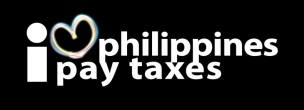 SWORN DECLARATION AND WAIVER OF THE PRIVILEGE TO CLAIM
INPUT TAX CREDITS UNDER SECTION 110 OF THE TAX CODE

	In accordance with the provisions of Sections 106 and 108 of the National Internal Revenue Code of 1997, I hereby voluntarily depose and say:

	1. That I am a VAT-registered seller of goods and/or service;
	2. That I availed of the option to be taxed at 12% VAT;
	3. That I hereby waive my right/privilege to claim input tax credits provided under 		Section 110 of the National Internal Revenue Code of 1997 that may be otherwise 	claimed against the output tax due on my sale of goods and/or services; and
	4. That this waiver shall be effective until cancelled through the execution of a notice 	prepared for the purpose.

	I hereby declare under penalties of perjury that the foregoing representations are true and correct and the waiver of right/privilege is voluntarily and knowingly made in accordance with the provisions of the National Internal Revenue Code of 1997.

_______________________
Date and Name of Taxpayer
24
Taxation of Individuals Engaged in Providing Services under a Service Contract with no Employer-Employee Relationship
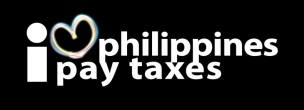 BIR FORM NO.__________
Republic of the Philippines
Department of Finance
BUREAU OF INTERNAL REVENUE
Revenue Region No. ___
Revenue District Office No. ___
___________________________________________________________________________________
NOTICE OF CANCELLATION OF AVAILMENT OF THE OPTION TO PAY THE TAX
THROUGH THE WITHHOLDING PROCESS
Date __________________
Name of Taxpayer ______________________________________________________
Address _______________________________________________________________
Taxpayer Identification Number __________________________________________
Class of Profession or Calling/Business _____________________________________

CERTIFICATION

This is to certify that in accordance with the REVENUE REGULATIONS NO.____, I have availed of the “Option To Pay The Tax Through The Withholding Process”; that, I am hereby cancelling and withdrawing my said NOTICE OF AVAILMENT TO PAY THE TAX THROUGH THE WITHHOLDING PROCESS effective ___________________, 200__; and that, I have executed this Declaration under penalty of perjury, pursuant to the provisions of Section 267,
National Internal Revenue Code of 1997.
____________________________
Taxpayer’s Name and Signature
25
Taxation of Individuals Engaged in Providing Services under a Service Contract with no Employer-Employee Relationship
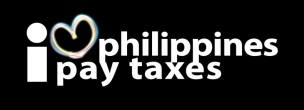 BIR FORM NO.__________
Republic of the Philippines
Department of Finance
BUREAU OF INTERNAL REVENUE
Revenue Region No. ___
Revenue District Office No. ___
________________________________________________________________________
NOTICE OF CANCELLATION OF AVAILMENT OF
THE SUBSTITUTED FILING OF PERCENTAGE TAX / VAT RETURN
Date _______________
Name of Taxpayer ______________________________________________________
Address ______________________________________________________________
Taxpayer Identification Number __________________________________________
Class of Profession or Calling/Business __________________________________
Type of Registration [ ] VAT Taxpayer [ ] Non-VAT Taxpayer

CERTIFICATION
This is to certify that I am a Non-VAT/VAT -registered person pursuant to the provisions of REVENUE REGULATIONS NO. ____; that, in accordance with the said Regulations, I have availed of the “Optional Registration under the 3% final Percentage Tax on the Sale of Goods and/or Service /10% final VAT Withholding on the Sale of Goods and/or Service” in order to be entitled to the privileges accorded by the “Substituted Filing of Percentage Tax/VAT Return” prescribed thereunder; that, I am hereby cancelling and withdrawing my said NOTICE OF AVAILMENT OF THE SUBSTITUTED FILING OF
PERCENTAGE TAX/VAT RETURN SYSTEM, effective ___________________, 200__; and that, I have executed this Declaration under penalty of perjury, pursuant to the provisions of Section 267, National Internal Revenue Code of 1997.
____________________________
Taxpayer’s Name and Signature
26
Taxation of Individuals Engaged in Providing Services under a Service Contract with no Employer-Employee Relationship
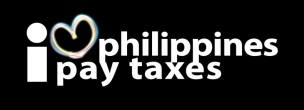 Filing of Required Tax Returns:

Notarized Sworn Declaration –

To be prepared in three copies (2 for the BIR & 1 for 	the TP, but shall be photocopied so that all his current income payors shall be provided with a copy);
To be submitted to the Collection Division having jurisdiction over the RDO where the individual is registered; 
To be submitted fifteen (15) days after the end of the 	month where the individual’s income reaches P720,000 or June 30 of each year, whichever comes  earlier. (However, if after June 30, the individual’s income reaches P720,000, another sworn declaration must be submitted)
27
SUMMARY OF THE TAX OBLIGATIONS OF INDIVIDUALS HIRED UNDER “CONTRACT OF SERVICE”
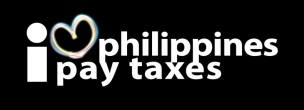 > Register with BIR using BIR Form 1901;
	> Pay Annual Registration Fee of P500;
	> Keep Books of Accounts;
	> Issue Official Receipt for every receipt of 	income (not applicable to those who opted to 	pay PT/VAT through the withholding 	process);
	> File Required Tax Returns and information 	return;
	> Submit required document as may be 	required in any future revenue issuance
28
WHAT THE HIRING AGENCY SHOULD REQUIRE FROM THE INDIVIDUALS HIRED UNDER THE “CONTRACT OF SERVICE”/ “JOB ORDER” SCHEME?
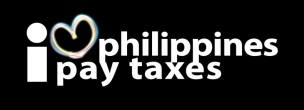 REQUIRE THE INDIVIDUAL TO REGISTER WITH THE BIR AS INDIVIDUAL ENGAGED IN BUSINESS OR PRACTICE OF PROFESSION, WHICHEVER IS APPROPRIATE

	CERTIFICATE OF REGISTRATION (COR) OF THE INDIVIDUAL ISSUED BY THE BIR UPON HIS REGISTRATION

	OFFICIAL RECEIPT FOR EVERY PAYMENT OF INCOME/ BIR FORM 2306 DULY-SIGNED BY BOTH PAYOR AND PAYEE

	COPY OF THE SWORN DECLARATION OF INCOME DULY RECEIVED BY THE BIR
29
INDIVIDUALS HIRED UNDER “CONTRACT OF SERVICE”
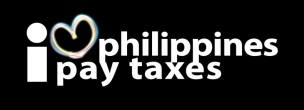 APPLICABLE WITHHOLDING TAX:

 	EWT PRESCRIBED UNDER SECTION 2.57.2 OF RR NO. 	2-98
	
	DEPENDS ON THE NATURE OF SERVICE RENDERED

	IF THE NATURE OF SERVICE IS NOT AMONG THE 	EXISTING ENUMERATIONS UNDER RR NO. 2-98, AS 	AMENDED, APPLY THE REQUIRED WITHHOLDING AS 	GOVERNMENT ENTITY UNDER SEC. 2.57.2 (N) OF RR 	NO. 2-98, AS AMENDED

	VAT OR PERCENTAGE TAX WITHHOLDING SHALL  	ALSO 	APPLY (REFER TO THE GOVERNMENT 	EXPENSE CHART)
30
REVENUE REGULATIONS NO. 19-2011
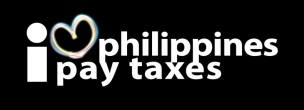 What are the objectives of RR 19-2011?
To prescribe the use of new Income Tax Returns (Annual) 
Modify the provisions under RMC 57-2011 

What are the new ITR forms?
BIR Form 1700
BIR Form 1701
BIR Form 1702
31
REVENUE REGULATIONS NO. 19-2011
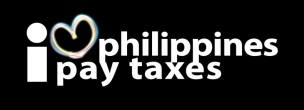 32
REVENUE REGULATIONS NO. 19-2011
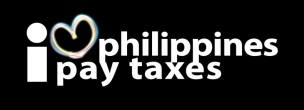 33
REVENUE REGULATIONS NO. 19-2011
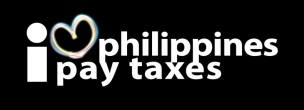 What are the information required under Part IV?
Gross Income/Receipts subjected to Final Withholding Tax on income
Gross Income/Receipts exempt from income tax
Under RMC 57-2011, declaration of information required under Part IV of the tax return is optional for calendar year 2011 but for 2012 onwards, the disclosure of these information is mandatory.

Under RR 19-2011, it amended RMC 57-2011 wherein the filling-up of the fields provided under Part IV is made optional. However, in case information shall be provided, the same must be properly documented and/or substantiated
34
REVENUE REGULATIONS NO. 19-2011
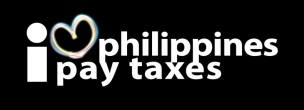 35
REVENUE REGULATIONS NO. 19-2011
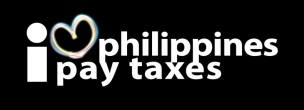 36
REVENUE REGULATIONS NO. 6-2012
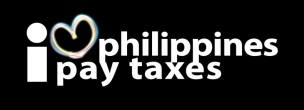 Amended the EWT rate applicable on the purchase of  minerals, mineral products and quarry resources – Section 2.57.2 (T) of RR 2-98, as amended
37
REVENUE REGULATIONS NO. 8-2012
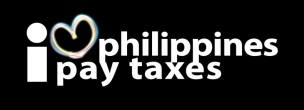 Amended RR 5-2011 –
38
REVENUE  MEMORANDUM CIRCULAR NO. 23-2012
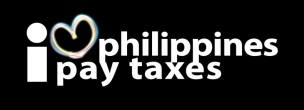 Subject of this RMC - Reiteration of the responsibilities  of employees and officials of government offices for the withholding of taxes on certain income payments subject to withholding taxes and the  imposition of penalties for non-compliance thereof

What are these responsibilities?
register;
require employee to accomplish registration/update form;
withhold;
remit;
do the year-end adjustment (withhold deficiency tax or refund excess tax withheld);
Issue certificate of income paid and tax withheld (BIR Form 2316; 2306; 2307)
file annual information return
39
REVENUE  MEMORANDUM CIRCULAR NO. 23-2012
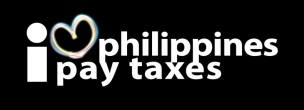 Penalties for Non-Compliance:
40
REVENUE  MEMORANDUM CIRCULAR NO. 23-2012
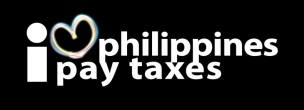 Penalties for Non-Compliance:
41
REVENUE  MEMORANDUM CIRCULAR NO. 23-2012
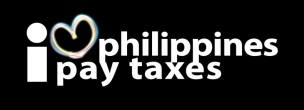 Penalties for Non-Compliance:
42
REVENUE  MEMORANDUM CIRCULAR NO. 23-2012
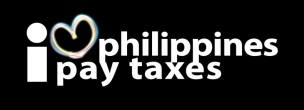 Penalties for Non-Compliance:
43
REVENUE  MEMORANDUM CIRCULAR NO. 23-2012
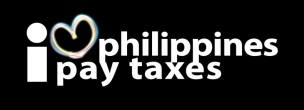 Penalties for Non-Compliance:
44
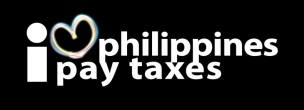 ADDITIONS TO THE TAX
45
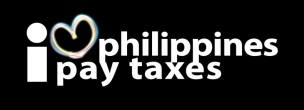 ADDITIONS TO THE TAX
46
CRIMINAL LIABILITIES
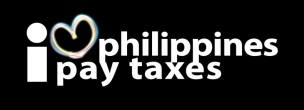 47
CRIMINAL LIABILITIES
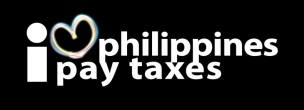 48
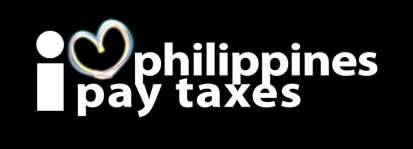 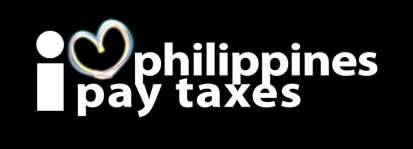 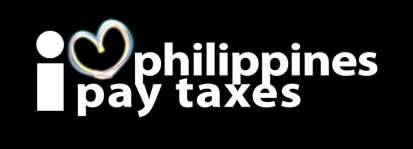 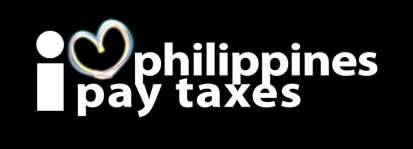 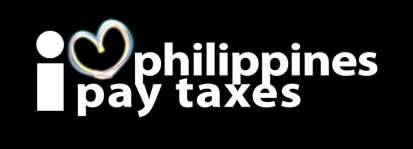 Thank you
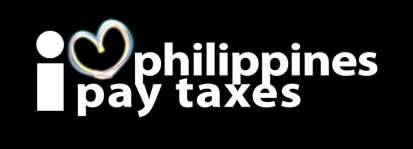 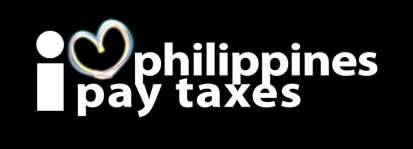 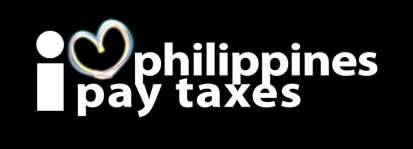 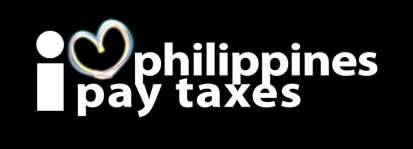 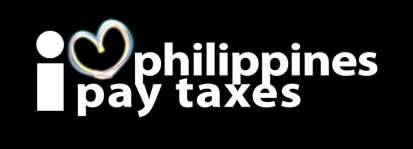 49